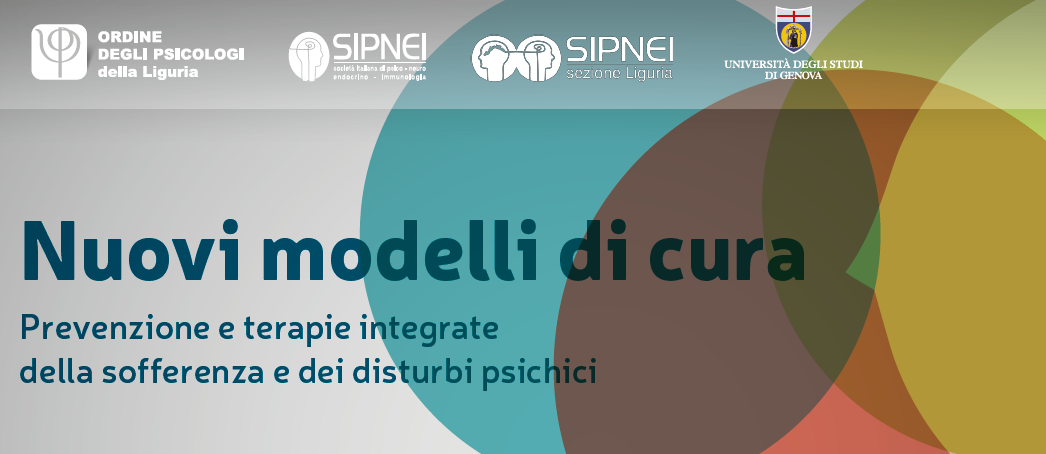 Dieta e Movimento 
come prevenzione e terapia 
dei disturbi psicologici e psichiatrici
Sara Massone Biologa Nutrizionista
sara.massone@gmail.com
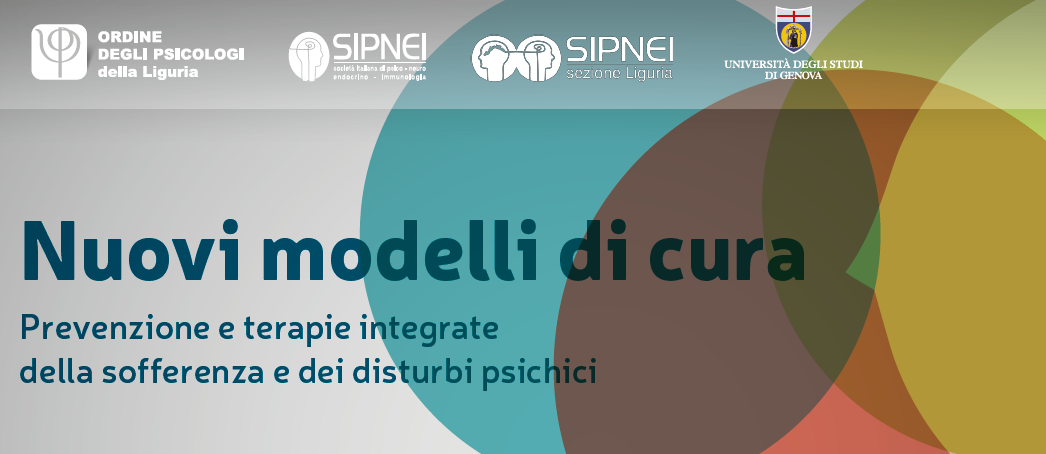 18 febbraio 2017 Genova
[Speaker Notes: È possibile utilizzare questo modello come file di partenza per creare un album di foto.]
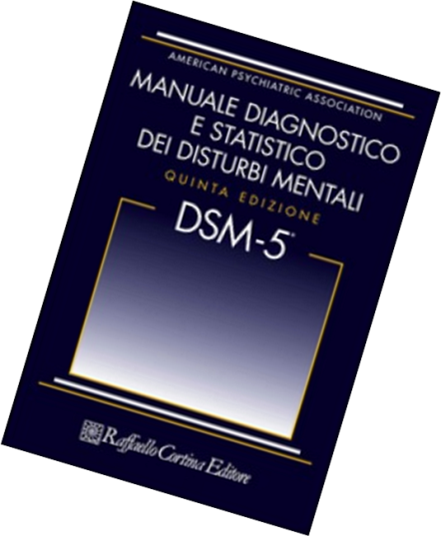 Disturbi psicologici e psichiatrici
Disturbi del neurosviluppo
Disturbi dello spettro della schizofrenia e altri disturbi psicotici
Disturbo bipolare e disturbi correlati
Disturbi depressivi
Disturbi d’ansia
Disturbo ossessivo-compulsivo e disturbi correlati
Disturbi correlati a eventi traumatici e stressanti
Disturbi dissociativi
Disturbo da sintomi somatici e disturbi correlati
squilibrio
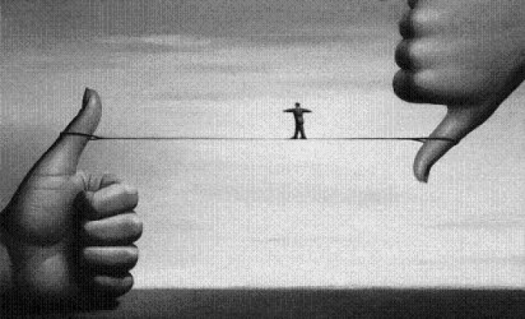 Disturbi della nutrizione e dell’alimentazione
Disturbi dell’evacuazione
Disturbi del sonno-veglia
Disfunzioni sessuali
Disforia di genere
Disturbi da comportamento dirompente, del controllo degli impulsi e della condotta
Disturbi correlati a sostanze e disturbi da addiction
Disturbi neurocognitivi
Disturbi di personalità
Disturbi parafilici
Altri disturbi mentali
Disturbi del movimento indotti da farmaci e altre reazioni avverse ai farmaci
Altre condizioni che possono essere oggetto di attenzione clinica
Ambiente esterno 
Ambiente interno
Comportamenti
Empowerment 
Educazione del paziente
Persona
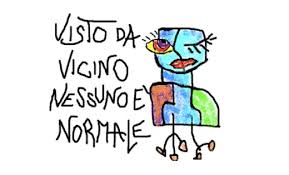 Storia
Bisogni
Abitudini
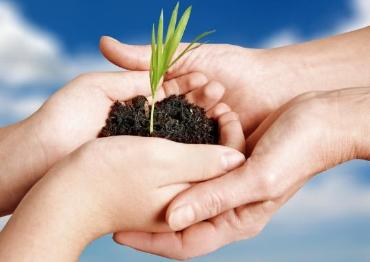 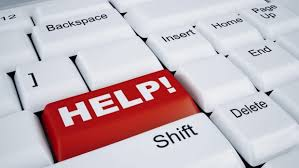 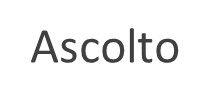 e Osservazione senza giudizio
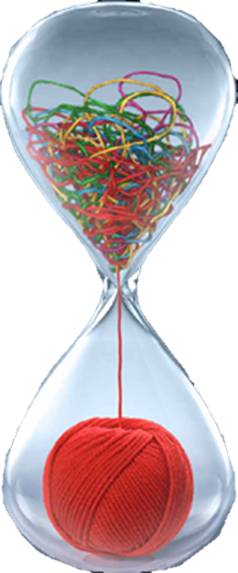 Dare informazioni sulla situazione
Dare fiducia sulla possibilità di cambiare
Mettere ordine nel disordine
Suggerire delle nuove azioni da compiere
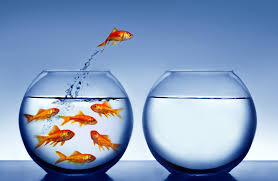 Dare informazioni
Depressione
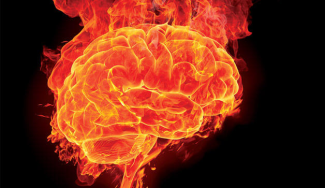 DOC
Disordini dell’umore
Ansia
INFIAMMAZIONE
Disturbi del neurosviluppo
Neurodegenerazioni
Skaper et al. Neuroinflammation, Mast Cells, and Glia: Dangerous Liaisons Neuroscientist 2017
Robert Dantzer, Lucile Capuron Inflammation-Associated Depression: Evidence, Mechanisms and Implications Current topic in behavioral Neuroscience Volume 31 2017
Haroon E et al Inflammation, Glutamate, and Glia: A Trio of Trouble in Mood Disorders Neuropsychopharmacology 2016
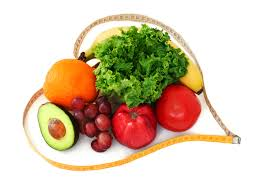 DIETA
il complesso delle norme di vita (alimentazione, attività fisica, riposo, ecc.) 
atte a mantenere lo stato di salute
Dieta Mediterranea 
anti-infiammatoria
Frutta e verdura cruda e cotta 
Cereali integrali
Pesce 
Legumi
Semi oleosi
Olio extravergine di oliva
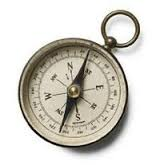 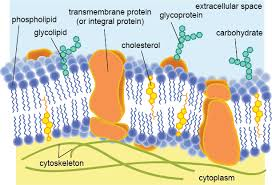 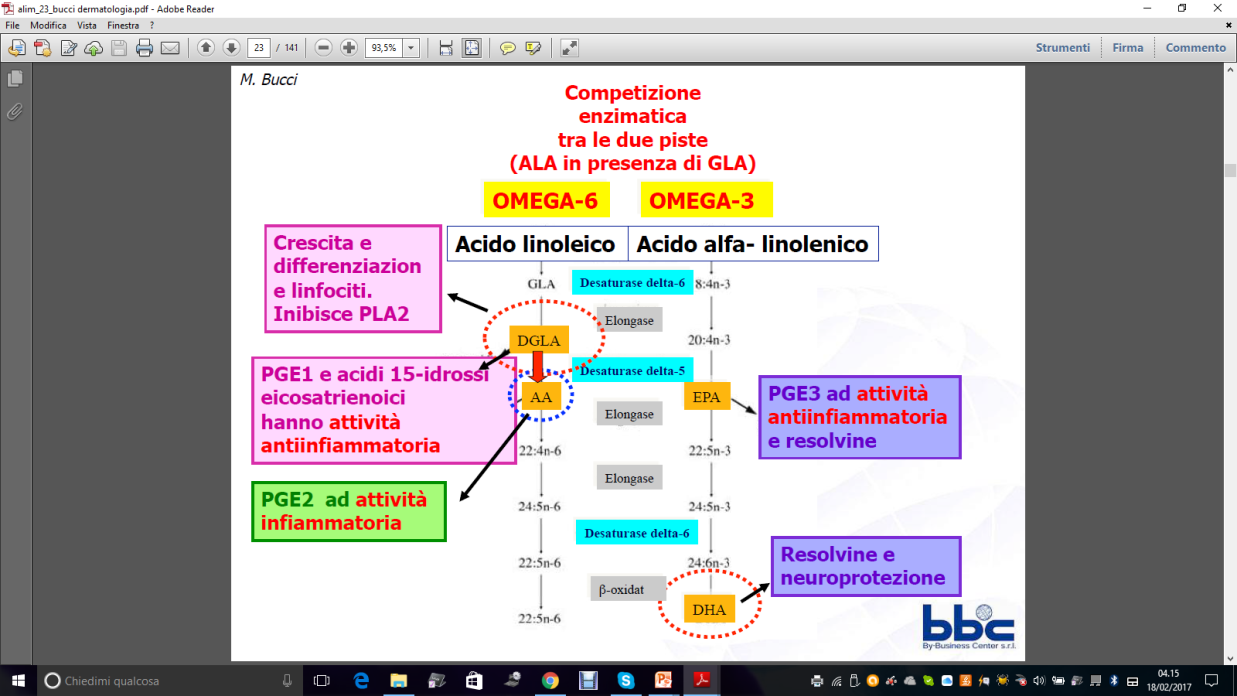 Omega 6
Omega 3
Acido cis linoleico (LA)
Acido gamma-linolenico (GLA)
Acido diomo-gammalinolenico
(DGLA)
Acido arachidonico (AA)
Acido alfa-linolenico (ALA)
Acidoeicosapentenoico(EPA)
Acido dodecosaesaenoico (DHA)
alimenti
alimenti
Olio di pesce, aringa, salmone, Olio di pesce, alcune alghe, olio di canapa, Semi di lino, soia, verdure a foglia verde, noci, olio di canapa, olio di canola
Olio di oliva e di semi
Olio di ribes nero, olio di borragine
Latte umano
Latticini, carne, latte umano, crostacei
Omega 3
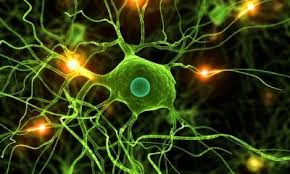 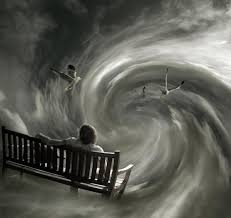 Epilessia cronica
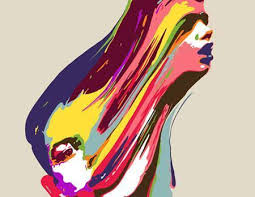 Depressione unipolare e bipolare
Psicosi
Impulsività 
Disordine borderline di personalità
Bazinet 2014 Nat neuroscience
Bozzatello P. et al. Supplementation with omega 3 fatty acids in Psychiatric Disorders : a Review of literature data J clin Med 2016
Stress ossidativo
ANTIOSSIDANTI
Vitamina E, la Vitamina C, i carotenoidi, i polifenoli e le antocianine.
Proteggono contro il declino cognitivo e disturbi quali ansia, ADHD, autismo, depressione, schizofrenia e abuso di sostanze
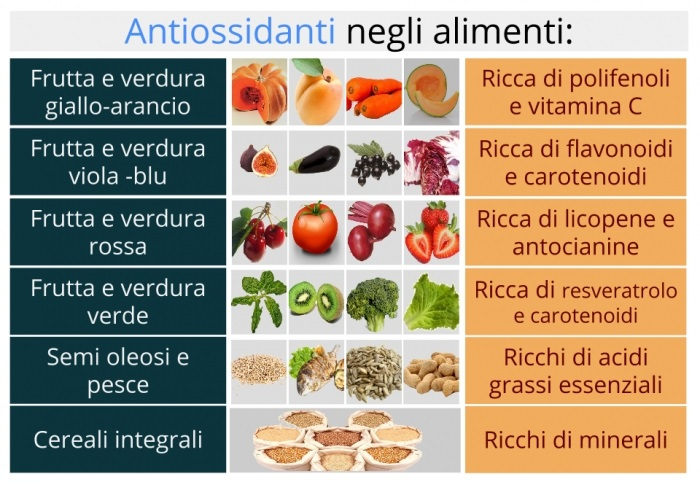 Indicazioni:
MANGIARE COLORATO
VITAMINE
Carenza di Folati, Vitamina B6, B12
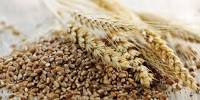 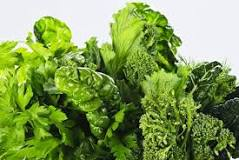 Demenza, 
neurotossicità 
Depressione
Schizofrenia 
Disturbi affettivi
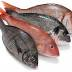 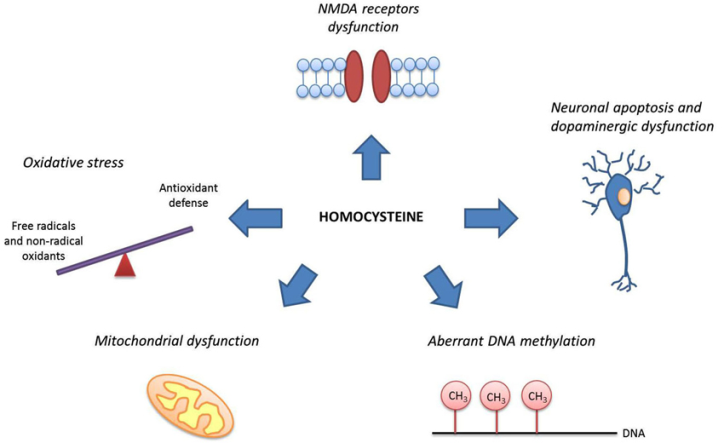 Ahmed A. Moustafa et al. Homocysteine levels in schizophrenia and affective disorders—focus on cognition Front. Behav. Neurosci. 2014 |
MINERALI
VITAMINE
Carenza di zinco 
Alzheimer 
Parkinson 
Depressione maggiore 
Depressione post partum
Carenza di vitamina D
Sclerosi multipla 
disturbi dell’umore 
autismo
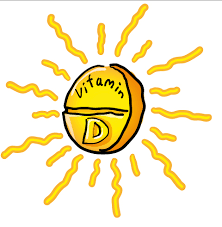 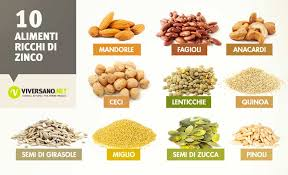 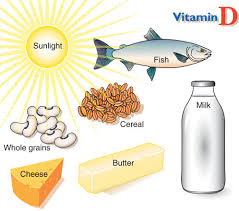 Indicazioni:
CONSUMARE CIBI NATURALI POCO ELABORATI 
DI STAGIONE E PREVALENTEMENTE VEGETALI
So Yung Lim et al. Nutritional factor Affecting Mental Clin Nutr Res 2016
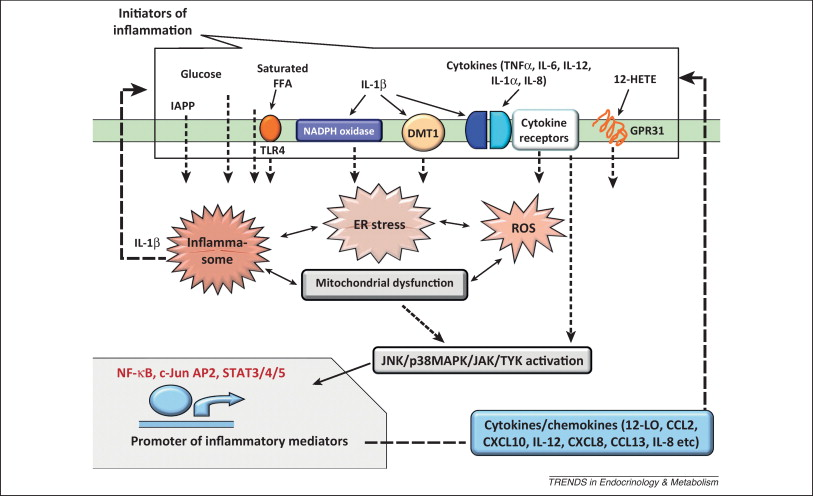 Limitare il consumo di zuccheri semplici e grassi saturi
Indicazione:
Ma anche l’eccesso di nutrienti in generale
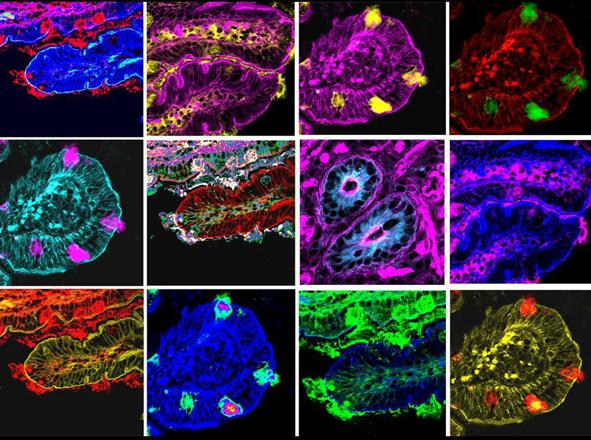 MICROBIOTA
Ridotta varietà di ceppi batterici
Utile integrazione con probiotici
I batteri intestinali li nutriamo con la nostra alimentazione!!!!!
Indicazione:
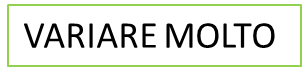 (Il cervello in azione Caruana, Borghi 2016)
Movimento
Non è possibile separare le attività cognitive ed emotive dall’azione anzi è nell’azione il fondamento della loro stessa possibilità di essere prodotte.
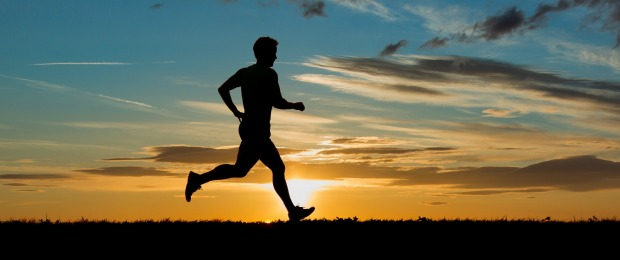 Quale attività fisica?
Cosa ci piace fare?
Cosa ci serve fare?
ADHD
Gioco nella natura
ANORESSIA
Risorse: meno controllo 
Più flessibilità
Danza libera
Ballo
DEPRESSIONE 
Con OBESITA’
ANSIA
Yoga 
Tai chi
Risorse: più controllo
Maggior attivazione che porti risultati  
Camminare 
Pilates
Regolazione delle emozioni
Difetti nella regolazione delle emozioni 
sono legati a disturbi psichiatrici
Una strategia per la regolazione delle emozioni è il cambiamento di posture e movimenti specifici
Il controllo volontario del proprio corpo attraverso movimenti specifici seguito dalla percezione di quanto sta accadendo permette di regolare le proprie emozioni
Indicazione
Movimento consapevole e attenzione alle sensazioni percepite
Shafir Tal. Using Movement to regulate Emotion: Neurophysiological Findings and their application in Psycotherapy. Front Psychol 2016
Ritmi:  Riposo/Attività
Dormire poco 
altera il ritmo del cortisolo 
Si osservano picchi tardo pomeriggio/serali 
 aumento di resistenza insulinica al mattino
Depressione maggiore
Picchi ore 12, 16, 20 quando dovrebbe ridursi 
Desiderio di abbuffarsi di carboidrati e dolci
Spesso si verifica un picco anche alle 4 che provoca risvegli completi
Indicazioni
Stare al sole durante la giornata 
Fare movimento all’aria aperta 
Evitare l’utilizzo di telefonini e computer nelle ore serali o quantomeno  abbassare la luminosità dello schermo
osservare la forma del corpo
Mancanze
Capuron L. et al. Role of Adiposity-Driven Inflammation in Depressive Morbidity. Neuropsycopharmacology 2017
Tensioni /dislocamenti
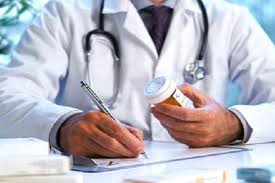 PRESCRIVERE??????
O
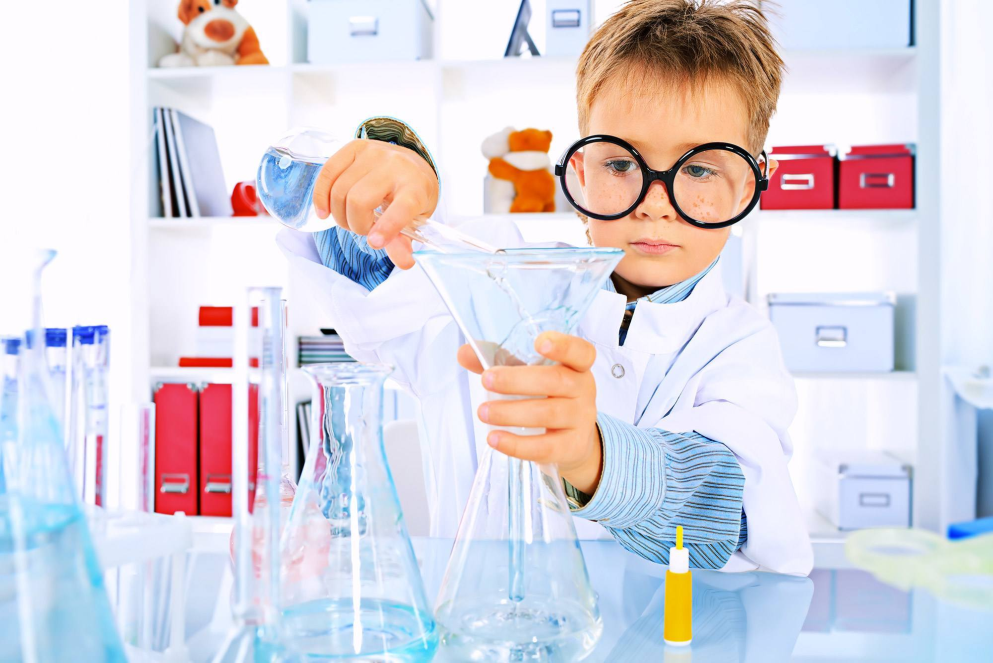 SUGGERIRE 
di sperimentare ?????
La psiche consente l’interazione e l’adattamento all’ambiente
INTEROCEZIONE
Prodotto di una matrice neurale che determina la percezione  dello stato del corpo come unità  che comprende esperienze passate e sensazioni presenti integrate
Ceunen et al. On the origin of interoception. Front.psycol  2016
INTEGRAZIONE DEL SE’
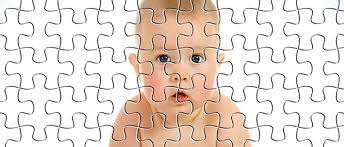 Espressione
Trovare nuovi strumenti
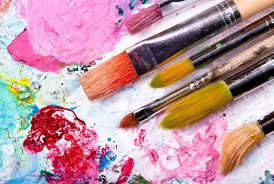 Arte
Danza
Musica
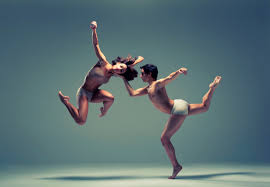 Teatro
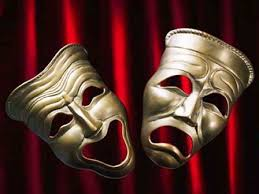 Scrittura
Canto
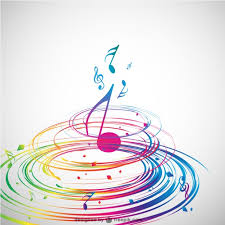 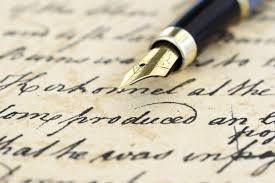 Equilibrio
NATURA
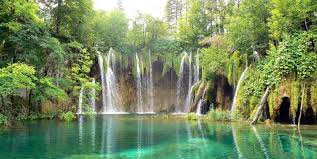 Berto R1. The role of nature in coping with psycho-physiological stress: a literature review on restorativeness. Behav Sci (Basel). 2014 Oct 21;4(4):394-409.
Personalizzazione
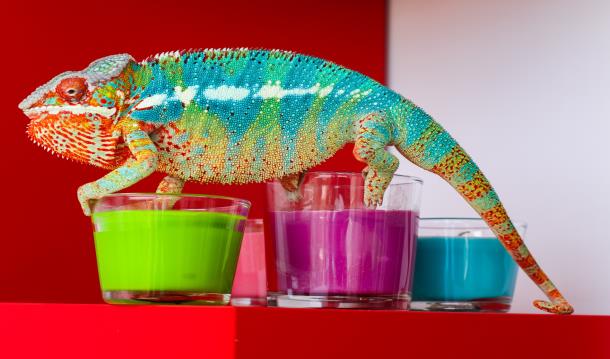 Cibo
Qualcosa di nuovo
 o in un modo nuovo
SUGGERIRE di PROVARE
Forma
Posture / Movimento
Le nuove esperienze sentite nel corpo ed elaborate in modo nuovo   permettono di sperimentare nuove possibilità e percepire nuovi strumenti e risorse utili per adattarsi in modo più funzionale all’ambiente
ALIMENTAZIONE
POSIZIONE
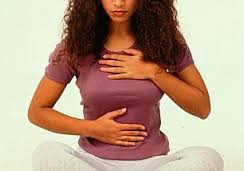 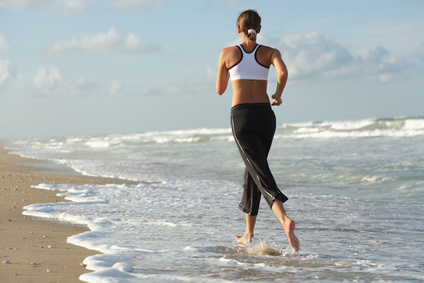 RESPIRO
ATTIVITA’ FISICA
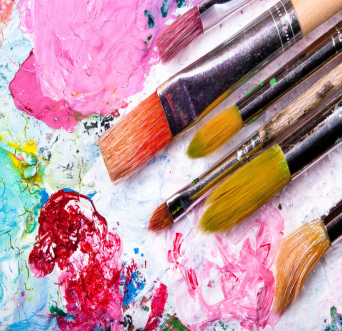 RISORSE
ESPRESSIONE
Portare l’attenzione sulla consapevolezza delle risorse
Quelle che ci sono
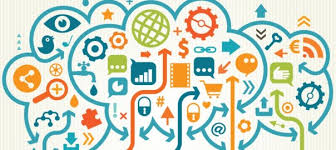 +
Quelle che si possono costruire
Prevenzione
Educare all’ascolto dei segnali del proprio corpo
Incentivare l’esplorazione delle proprie possibilità
Stimolare la costruzione di nuove abilità necessarie 
all’adattamento all’ambiente
Dare fiducia e non anticipare i tempi
Incentivare l’espressione
Terapia
Educare all’ascolto dei segnali del proprio corpo
Incentivare l’esplorazione delle proprie possibilità
Stimolare la costruzione di nuove abilità necessarie 
all’adattamento all’ambiente
Dare fiducia e non anticipare i tempi
Incentivare l’espressione
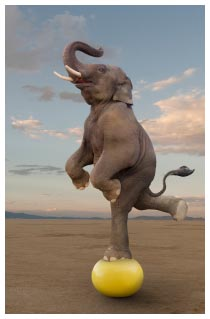 «…i dati sollecitano il terapeuta ad andare oltre le categorie guardando il paziente INTERO trovando le vie più consone e a lui gradite per sollecitare un Riequilibrio.»
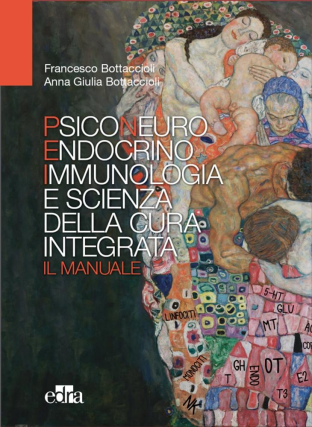